オンライン形式による
   メンタルヘルス教育のご案内
講師 ： 栃木産業保健総合支援センター   メンタルヘルス対策促進員
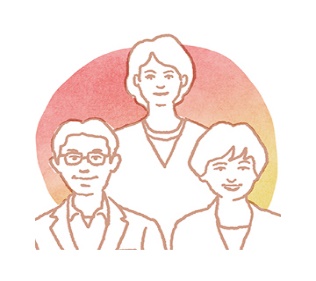 教育内容
   ⅠまたはⅡのどちらかをお選びください
      Ⅰ 管理監督者向けメンタルヘルス教育    
      Ⅱ 若年労働者向けメンタルヘルス教育
              (新入社員や20歳代の若年労働者が主な対象となります）
【教育を受けるための要件】 
   ① 所在地が栃木県内にあり、労働者を雇用している事業場に限ります
   ② お申し込みは、１事業場当たり１回限りとさせていただきます
   ③ 同時に他の事業場と共に受講いただく場合があることをご了承いただきます
  ≪一度にできるだけ多くの方に受講いただくために、開催日時を広く周知させていただきます≫
  開催日  ※ 裏面の申込書に希望日時を記入してください
    令和５年６月１２日から令和６年２月２２日までの平日（月～金曜日）のうち、
     日程調整のうえ決定します （１２月２０日から１月１０日までを除きます）
  開催時間   ※ 講義時間は質疑応答を含めて約２時間です
    開始時刻は午前10時00分または午後2時00分のどちらかをご指定ください
  開催方法  ［オンライン形式限定となります］    
    Zoom  ［ Cisco Webex  Meetings  でも可能ですが、他の方法はお受けできません］
  申込先  ［裏面に申込書があります］
     開催希望日の1か月前までに、申込書を栃木産業保健総合支援センターにFAX送信または  
     メール送信してください
     （FAX） 028-643-0695   （E-mail）info@tochigis.johas.go.jp
費用は無料です
申込者多数の場合は、令和６年２月２２日以前に受付を締め切る場合があります
独立行政法人 労働者健康安全機構   栃木産業保健総合支援センター
    〒320-0811    宇都宮市大通り１丁目４番２４号   ＭＳＣビル４階
     TEL  028-643-0685   FAX  028-643-0695   E-mail   info@tochigis.johas.go.jp
オンライン形式によるメンタルヘルス教育申込書
申込先 （FAX） 028-643-0695  又は （E-mail） info@tochigis.johas.go.jp
申込者多数の場合は、令和６年２月２２日以前に受付を締め切る場合があります。
お申込された後に、開催日時等を決定させていただくために、当センターから事業場の担当者様に電話またはメールで連絡させていただきます。
独立行政法人 労働者健康安全機構   栃木産業保健総合支援センター
    〒320-0811    宇都宮市大通り１丁目４番２４号   ＭＳＣビル４階       TEL  028-643-0685